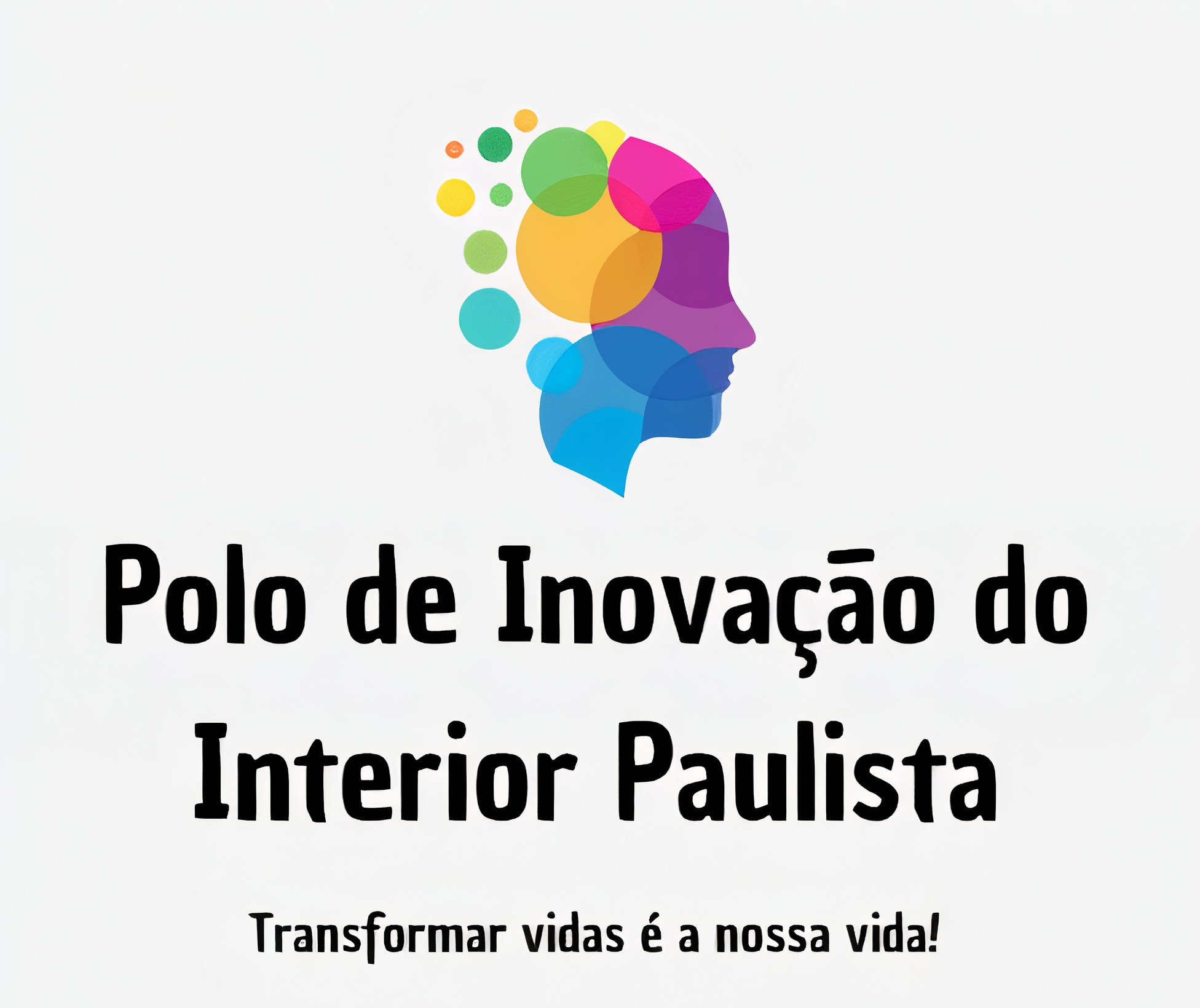 @2021 Copyright Polo de Transformação e Inovação Digital do Circuito das Águas
Para que serve um Business Model Canvas
O Business Model Canvas reúne os fatores chaves de um negócio. Ele é uma peça fundamental para olhar o seu negócio de cima e ter um entendimento do funcionamento da sua startup. 
Algumas vantagens o tornam a opção ideal para organizar sua startup. 
Foco: todos os pontos estratégicos sobre sua organização estão reunidos aqui. É neles que você deve focar e validar. 
Flexibilidade: através do Business Model Canvas é fácil validar e alterar rapidamente o que precisa ser revisto.
Fases de uma startup
Quando usar um Business Model 
Canvas?

O Business Model Canvas é ideal para 
organizações que estão procurando o
um modelo de negócios repetível e 
escalável. Dividimos aqui a busca pelo
modelo de negócios em 4 fases.

Uma vez que todas as etapas estiverem
validadas, ele não é mais necessário.
Validação do cliente
Criação da companhia
Descoberta do cliente
Criação do consumidor
Validação tática e teste de escalabilidade
Primeiras hipóteses
Escala
Hipótese
Teste, alteração, teste
Crescimento do time e especialização
Organização escalável
Hispter, hacker, hustler
Fundadores
Organização
Aprimoramento, expansão
Pronto!!
Produto
Sem produto
MVP
Fases de uma startup
Quando usar um Business Model 
Canvas?

O Business Model Canvas é ideal para 
organizações que estão procurando o
um modelo de negócios repetível e 
escalável. Dividimos aqui a busca pelo
modelo de negócios em 4 fases.

Uma vez que todas as etapas estiverem
validadas, ele não é mais necessário.
Validação do cliente
Criação da companhia
Descoberta do cliente
Criação do consumidor
Aqui você concentra suas ideias de como o negócio vai ser e tenta validá-las
Fases de uma startup
Quando usar um Business Model 
Canvas?

O Business Model Canvas é ideal para 
organizações que estão procurando o
um modelo de negócios repetível e 
escalável. Dividimos aqui a busca pelo
modelo de negócios em 4 fases.

Uma vez que todas as etapas estiverem
validadas, ele não é mais necessário.
Validação do cliente
Criação da companhia
Descoberta do cliente
Criação do consumidor
Nesse ponto você já transformou as primeiras hipóteses em produto e está tentando atingir o product market fit
Fases de uma startup
Quando usar um Business Model 
Canvas?

O Business Model Canvas é ideal para 
organizações que estão procurando o
um modelo de negócios repetível e 
escalável. Dividimos aqui a busca pelo
modelo de negócios em 4 fases.

Uma vez que todas as etapas estiverem
validadas, ele não é mais necessário.
Validação do cliente
Criação da companhia
Descoberta do cliente
Criação do consumidor
Sua startup está mais madura, mas você precisa transformar tudo que foi validado em uma estratégia de vendas escalável e ser cada vez mais inovador na hora de atrair, converter e reter para ganhar tração.
Fases de uma startup
Quando usar um Business Model 
Canvas?

O Business Model Canvas é ideal para 
organizações que estão procurando o
um modelo de negócios repetível e 
escalável. Dividimos aqui a busca pelo
modelo de negócios em 4 fases.

Uma vez que todas as etapas estiverem
validadas, ele não é mais necessário.
Validação do cliente
Criação da companhia
Descoberta do cliente
Criação do consumidor
Você precisa estruturar processos, modelos de lideranças, gestão de times e uma cultura intraempreendedora dentro da sua empresa que vai te permitir ganhar escala.
Todo Business Model Canvas contêm:
Parceiros-chave (key partners)
Atividades-chave (key activities)
Recursos-chave (Key resources)
Custo da estrutura (Cost structure) 
Fontes de receita (Revenue streams) 
Canais (Channels) 
Proposta de valor  (Value Propositions) 
Relacionamento com o consumidor (Cust. relationship)
Segmentos de consumidores (cust. segments)
Todo Business Model Canvas contêm:
Parceiros-chave (key partners)
Atividades-chave (key activities)
Recursos-chave (Key resources)
Custo da estrutura (Cost structure) 
Fontes de receita (Revenue streams) 
Canais (Channels) 
Proposta de valor  (Value Propositions) 
Relacionamento com o consumidor (Cust. relationship)
Segmentos de consumidores (cust. segments)
Vamos explicar cada um desses pontos daqui a pouco
O que você está colocando no Business Model Canvas é uma suposição, um planejamento. 
Quase nenhum plano sobrevive ao primeiro contato com o consumidor. Isso pode parecer desanimador,  mas tente ver cada alteração que acontece ao longo do tempo como um vitória que te coloca um passo mais perto de encontrar o modelo de negócios ideal.
Não se esqueça, você está criando uma hipótese
Build
Hipótese
Produto
The feedback loop
Learn
Measure
Análise
“In preparing for battle, I have always found that plans are useless but planning is indispensable” 

Dwight D. Eisehower
Como começar seu business model canvas?
Se é a primeira vez que você está montando um canvas, nossa sugestão é que você trabalhe com post its e o canvas impresso. 
Para quem já tem experiência sugerimos a versão on-line para acompanhamento e pequenas alterações.
O Canvas pode ser usado em diversas fases da startup e o mais importante é você ter sempre em mente que ELE VAI MUDAR AO LONGO DO TEMPO.
Conheça o business model Canvas
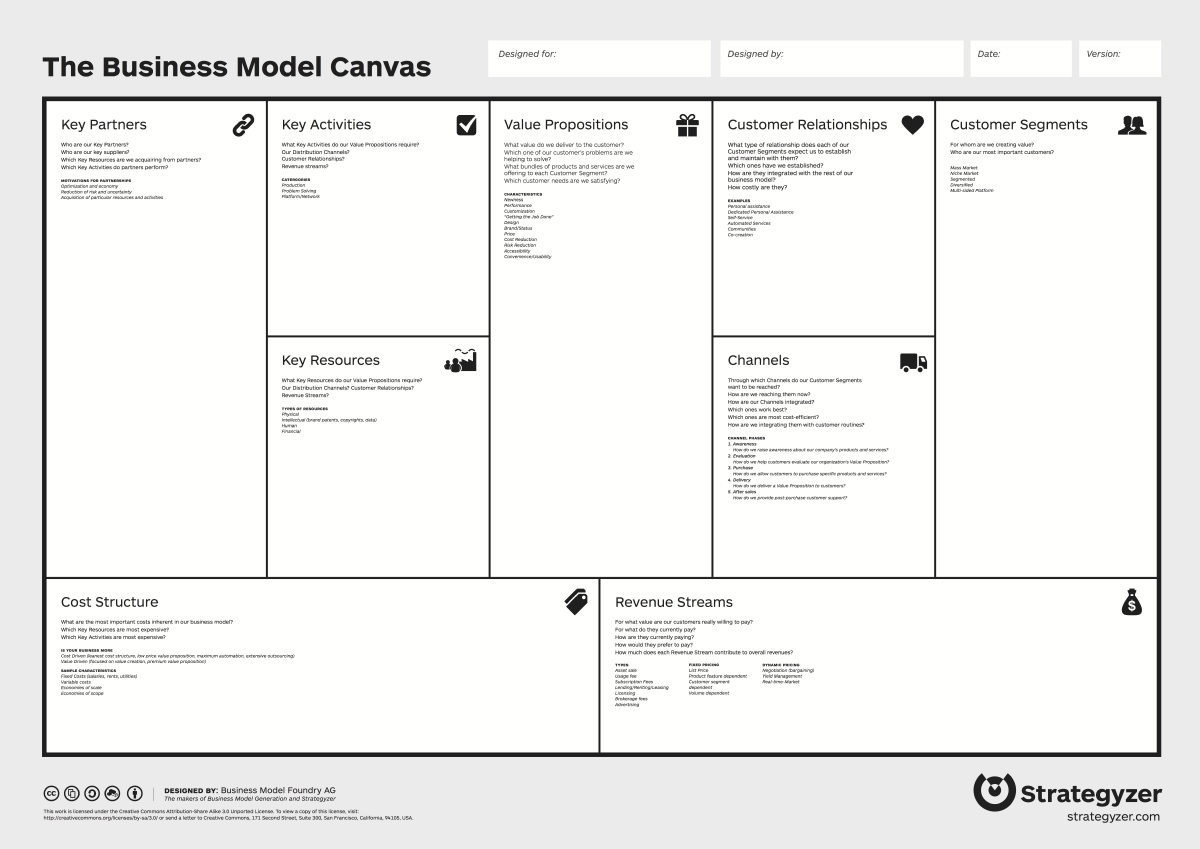 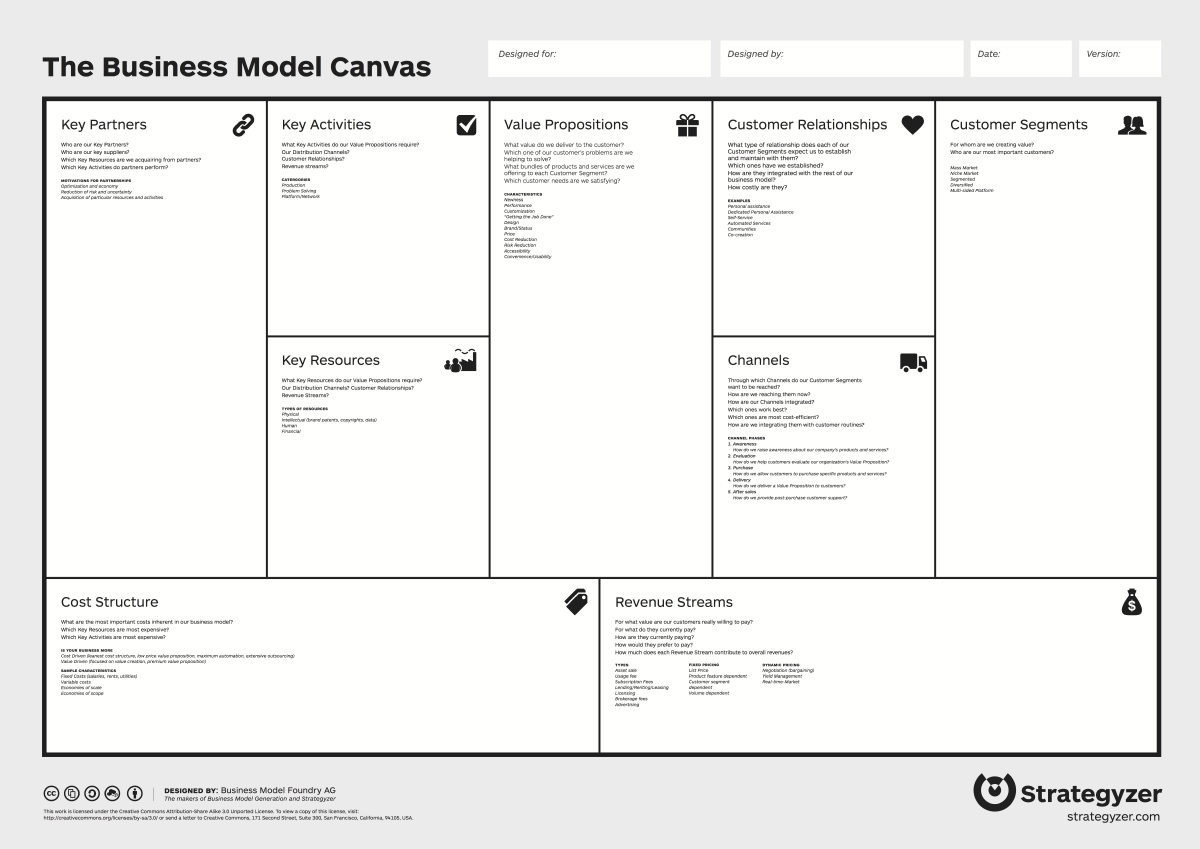 A área em azul é derivada de tudo que tem relação com seus consumidores
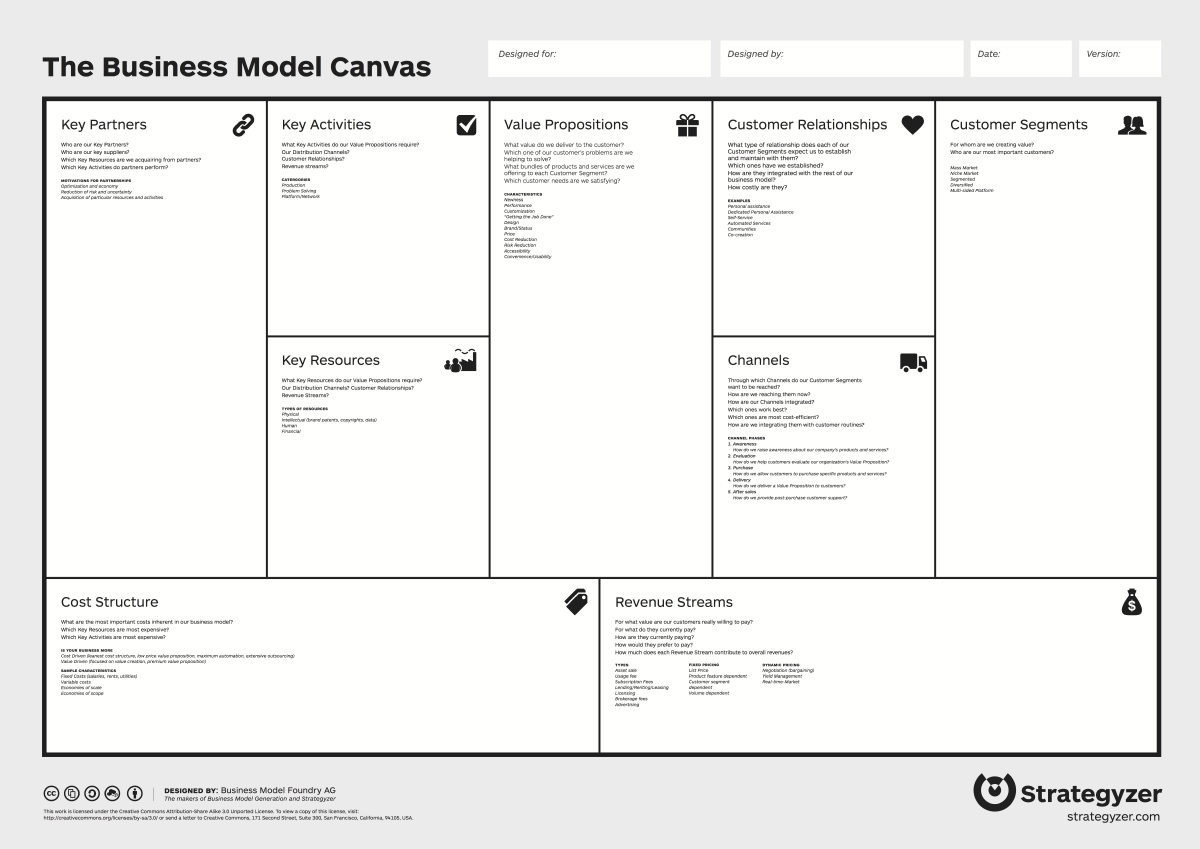 Aqui você se questiona “Quem eu preciso alcançar e atender? Quem são meus clientes/ usuários?”

(Idade, sexo, preferências, etc)
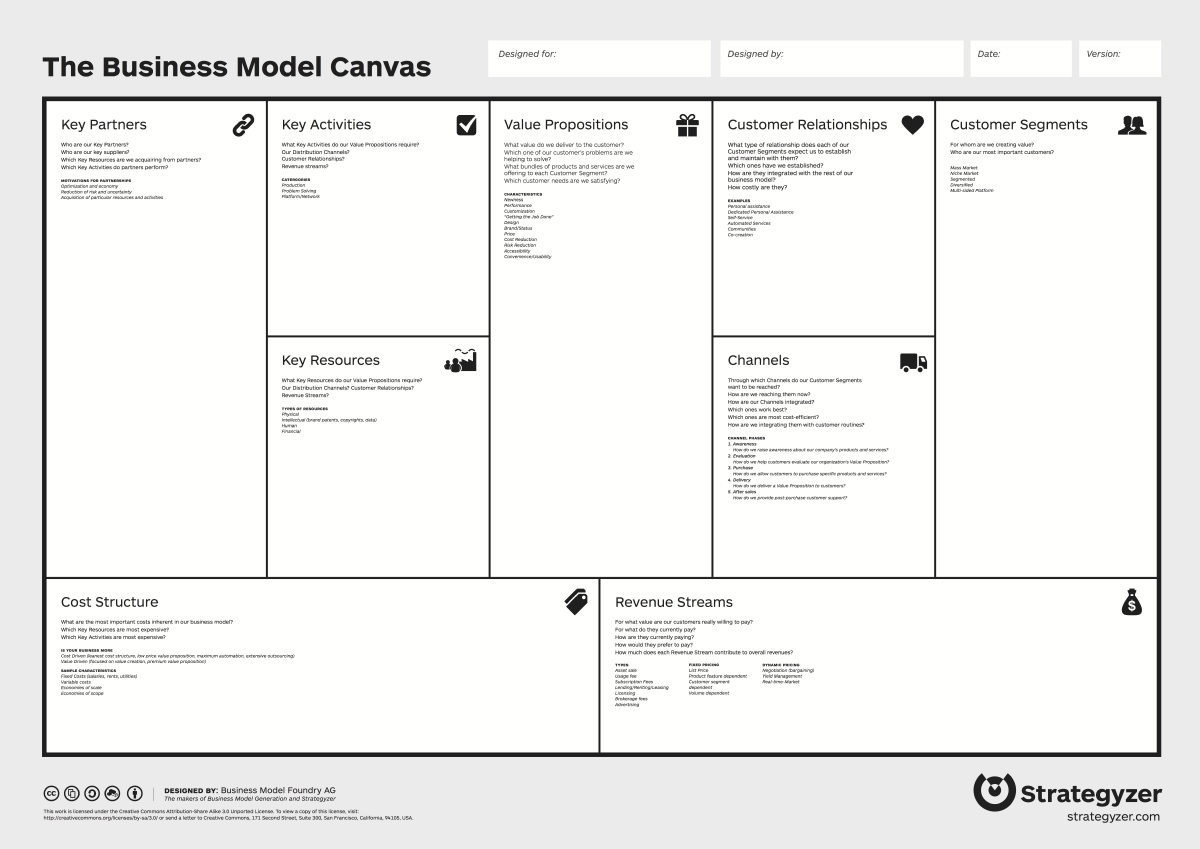 Qual tipo de relacionamento que o meu cliente deseja ter com o meu negócio?

(e-mail, telefone, whatsapp,pessoal, etc)
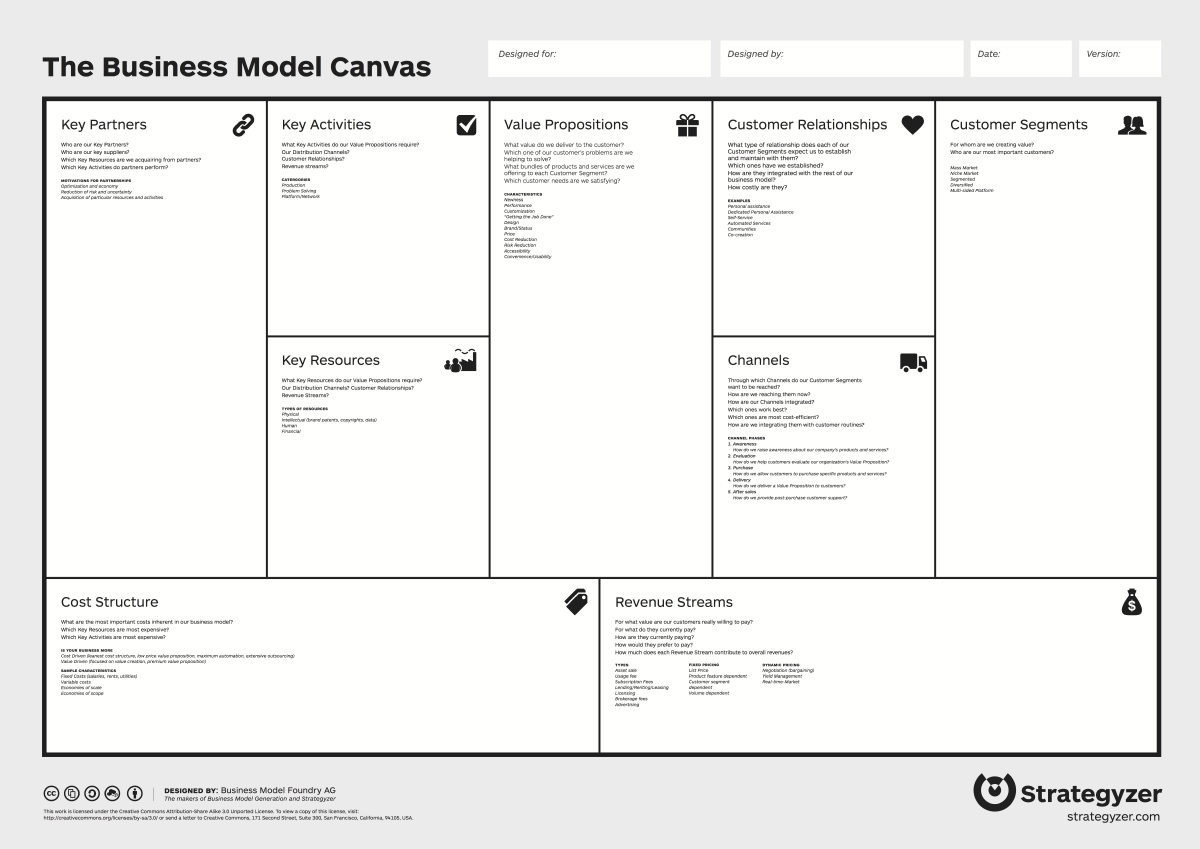 Quais canais usar para alcançar meus clientes/usuários da melhor forma?
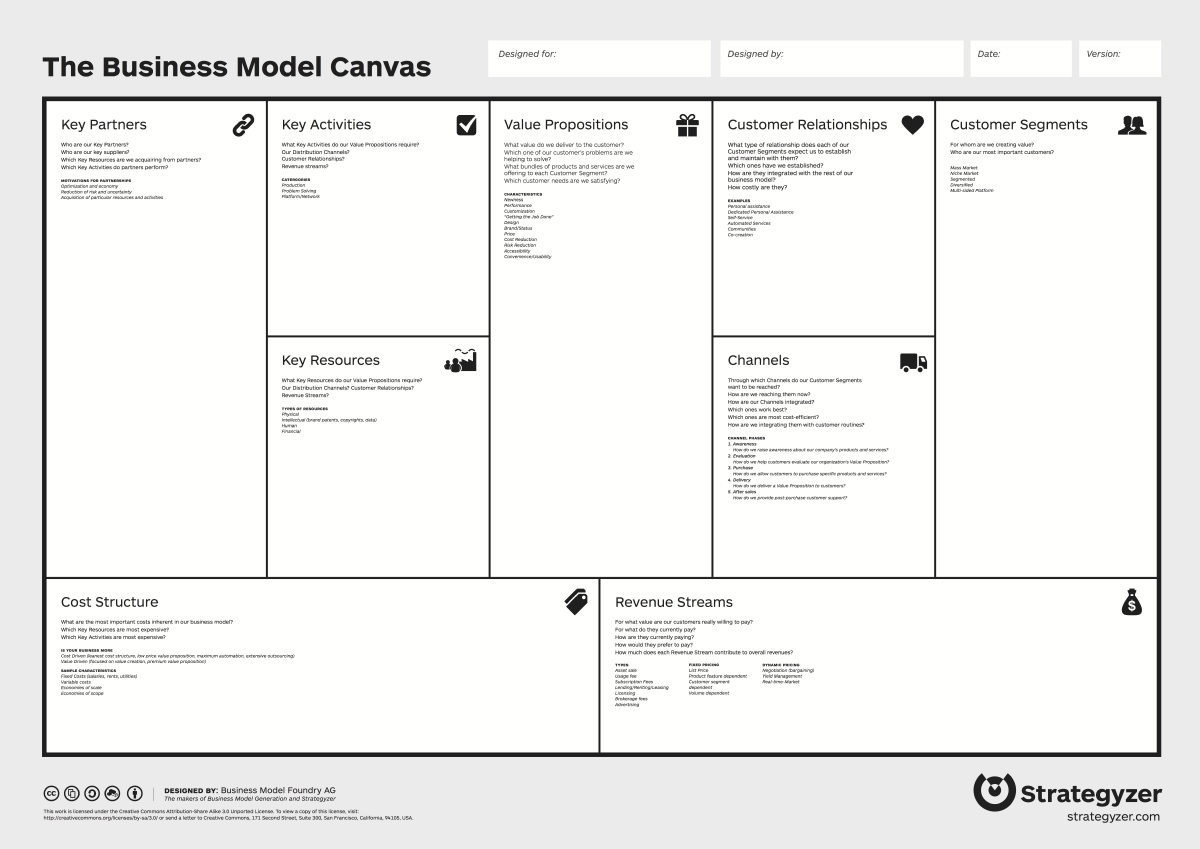 A proposta de valor é pensar como você resolve o problema do seu consumidor.
Quais problemas que o meu negócio ajuda  resolver? O que vou oferecer a meu cliente?
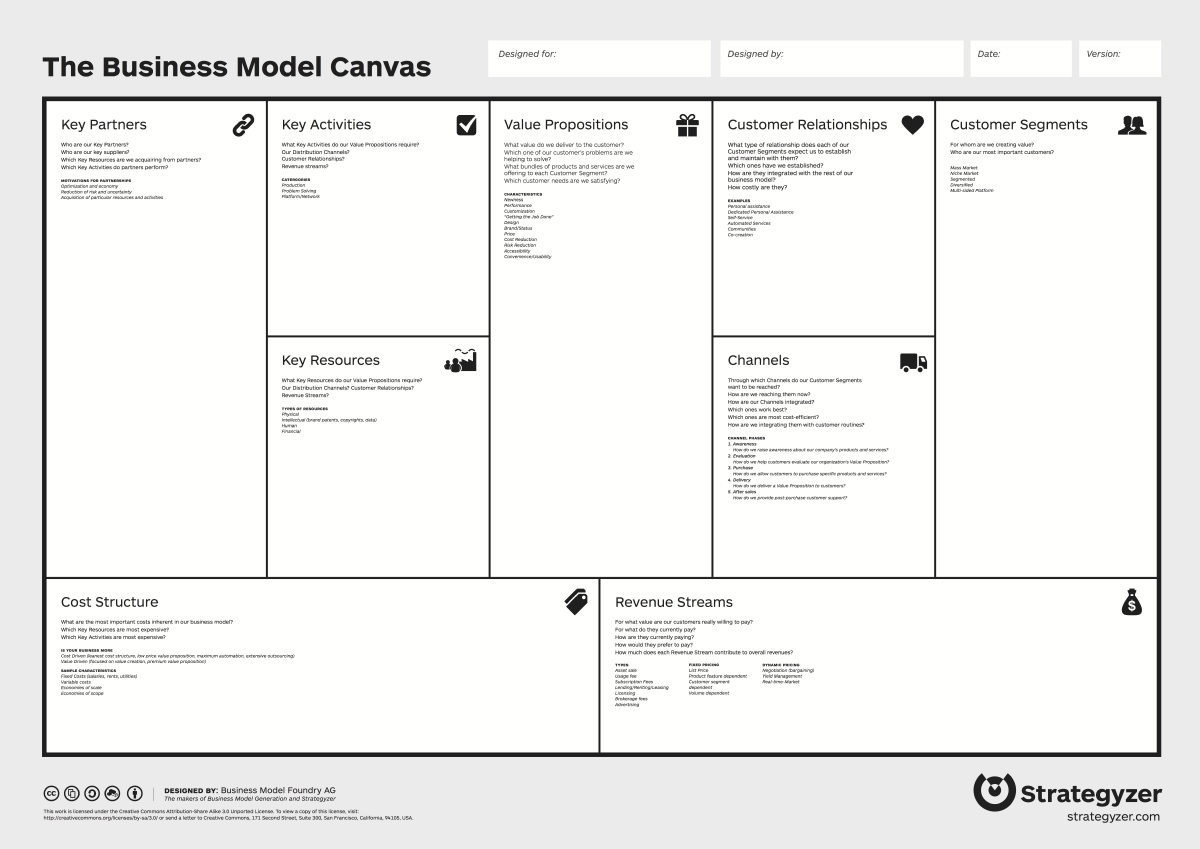 Proposta 1 
Proposta 2 
Proposta 3
Segmento 1
Segmento 2 
Segmento 3
É possível ter mais de um segmento conectado a uma ou mais propostas de valor. 

Mas todo segmento precisa ter uma proposta de valor.
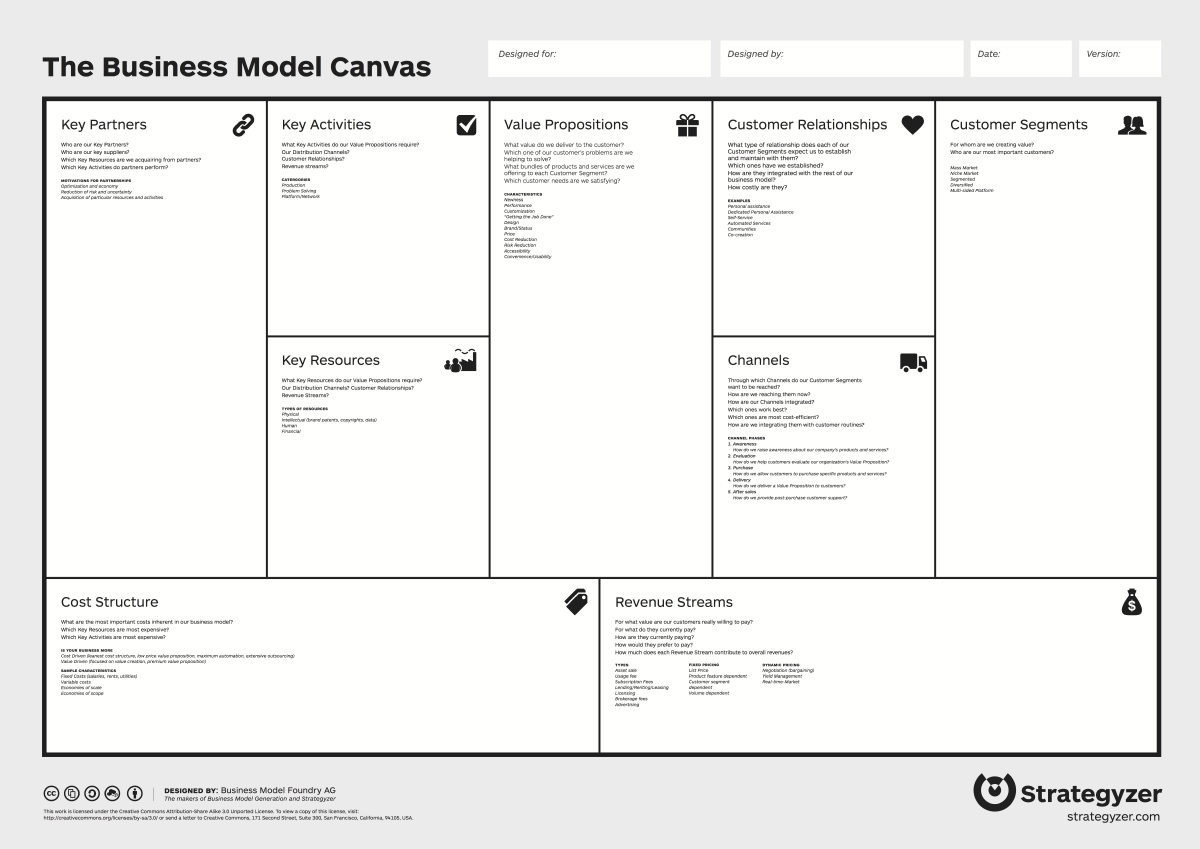 Proposta 1 
Proposta 2 
Proposta 3
Segmento 1
Segmento 2 
Segmento 3
Aqui o objetivo é saber quanto seus clientes estão dispostos a pagar pelo produto/serviço, qual a forma de pagamento? Sempre pensando em cada segmento e proposta de valor.
Receita 1
Receita 2
Receita 3
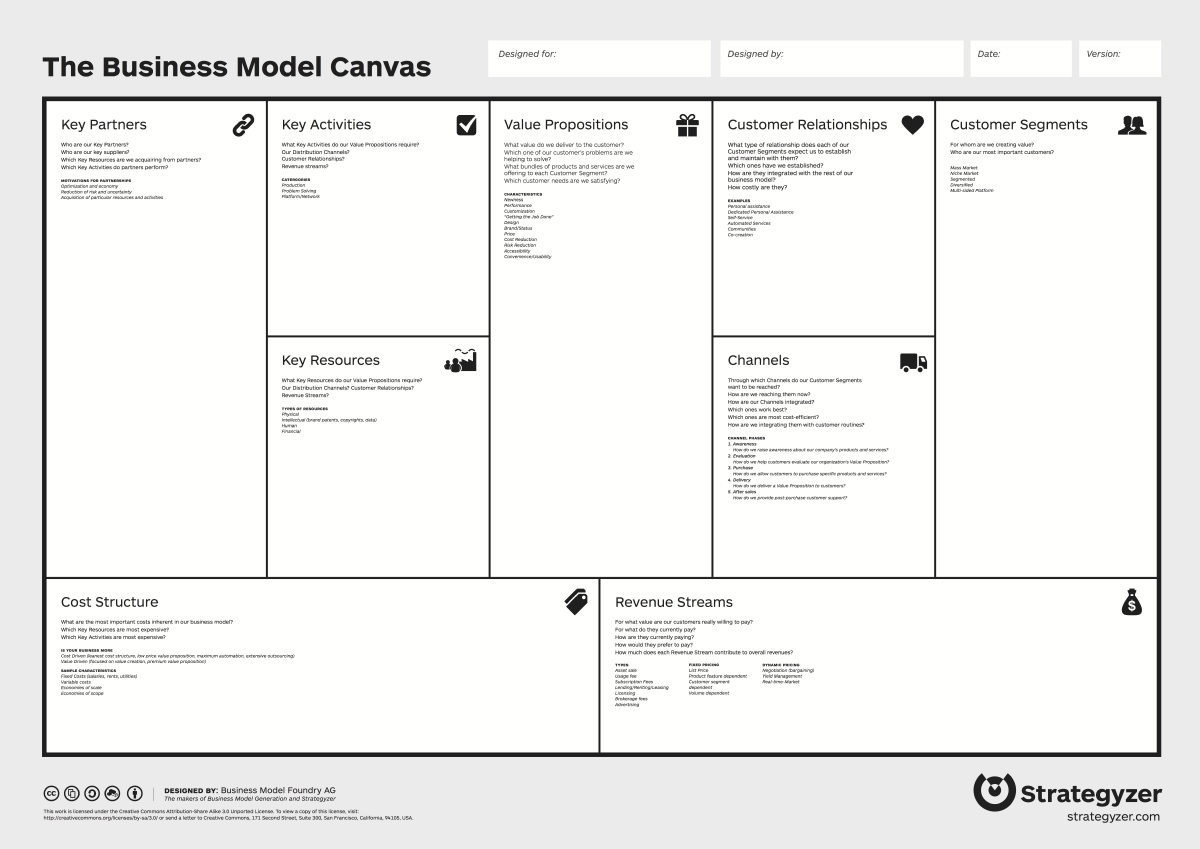 Aqui observamos o lado operacional do seu modelo de negócio.
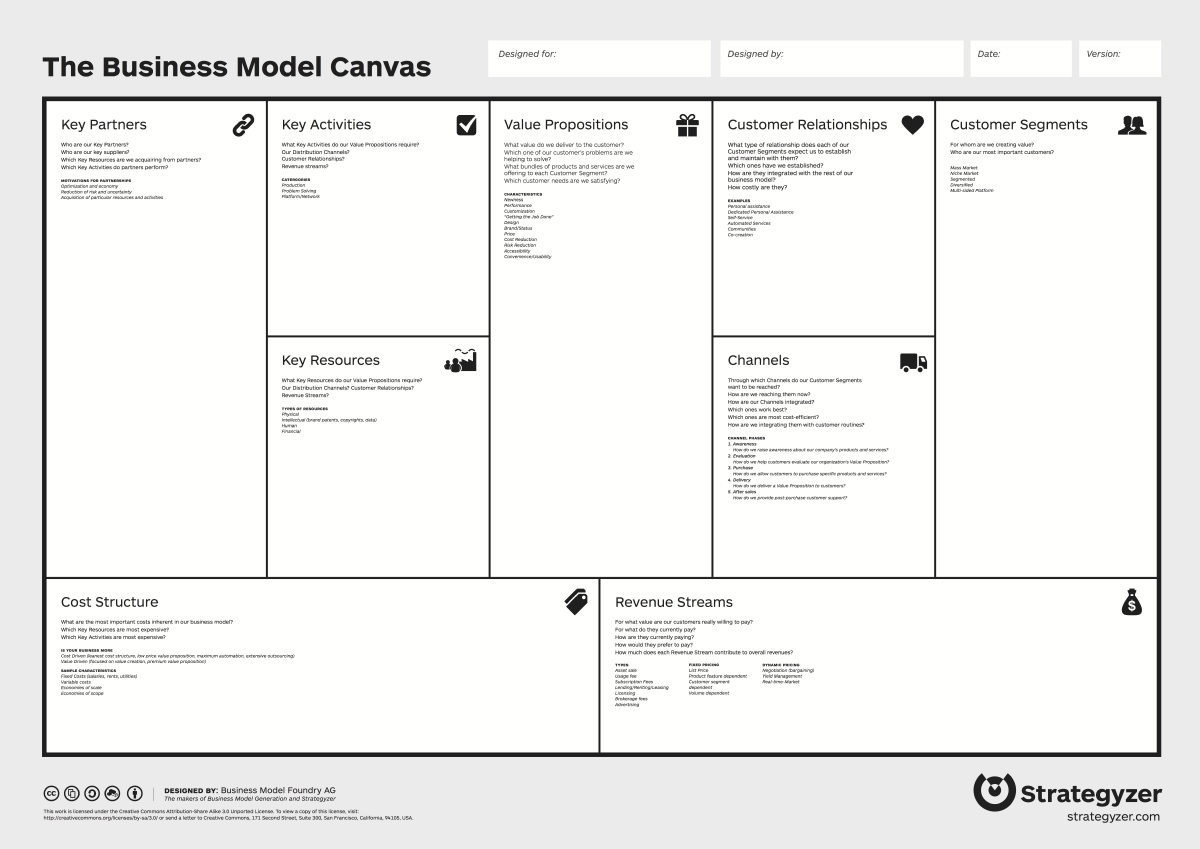 Proposta 1 
Proposta 2 
Proposta 3
Segmento 1
Segmento 2 
Segmento 3
O que preciso fazer para que opere com eficiência? Quais atividades precisam ser feitas para o negócio funcionar?
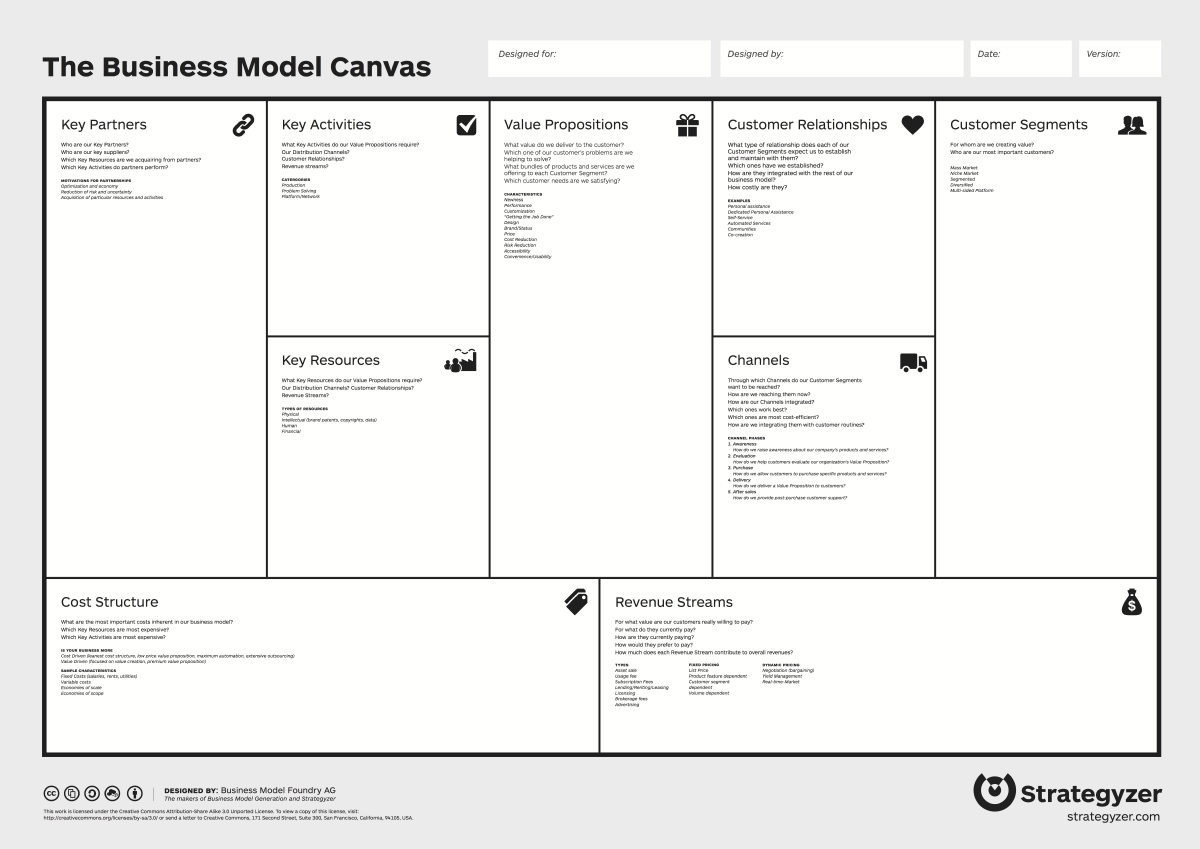 Proposta 1 
Proposta 2 
Proposta 3
Segmento 1
Segmento 2 
Segmento 3
Quais recursos preciso ter para que o negócio funcione? Site? Atendentes?
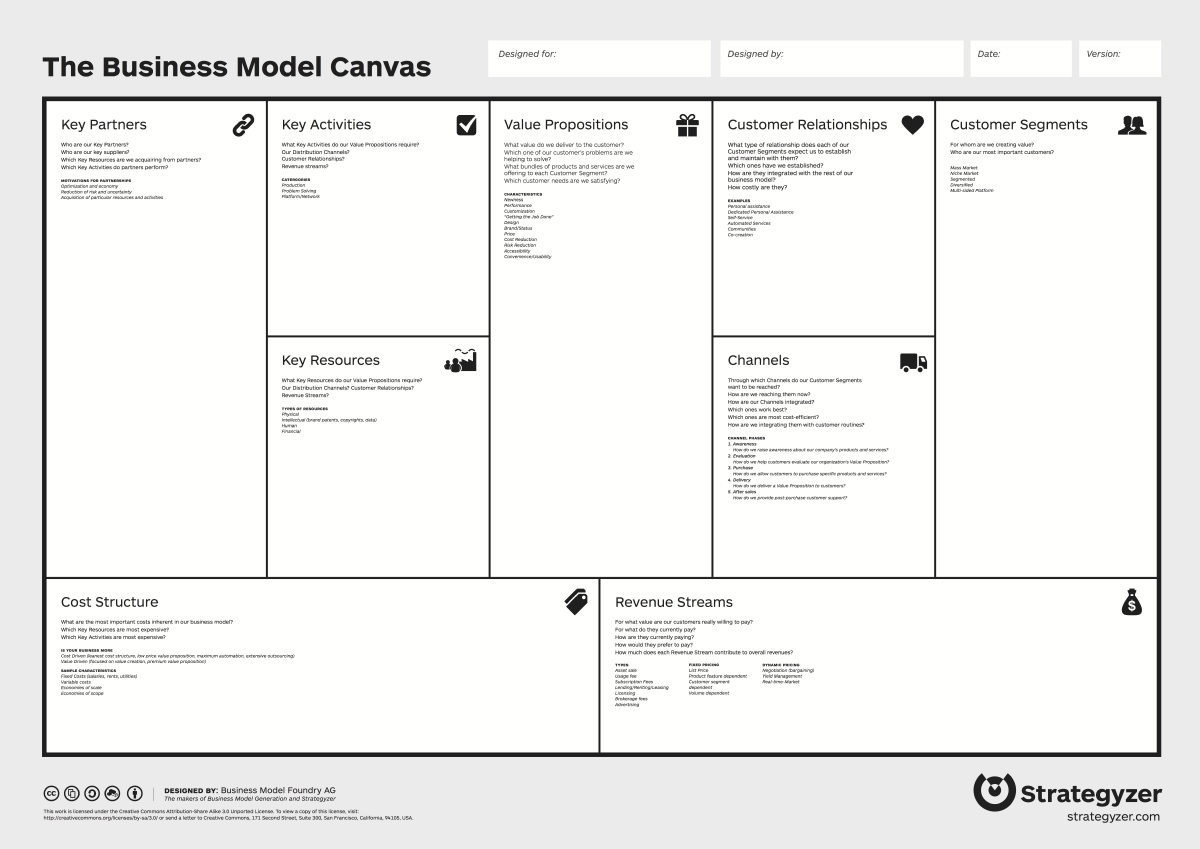 Proposta 1 
Proposta 2 
Proposta 3
Segmento 1
Segmento 2 
Segmento 3
Quem poderá ser um parceiro? Bom fornecedor?

Sempre comparando com as atividades chaves.
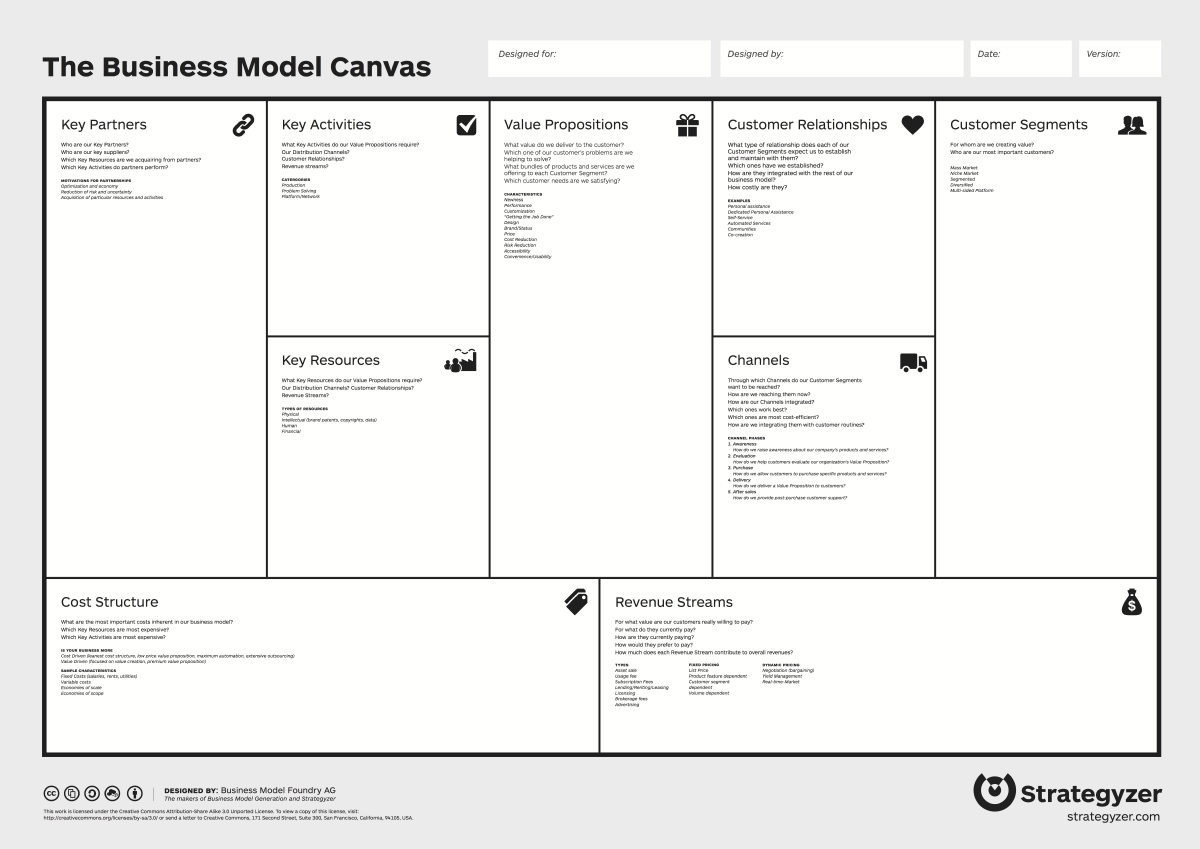 Proposta 1 
Proposta 2 
Proposta 3
Segmento 1
Segmento 2 
Segmento 3
Quais os custos que irei ter com a parte operacional para colocá-lo no ar?
Mãos à obra!

Agora que você entendeu o conceito do Business Model Canvas, chegou a hora de colocar em prática! 

Pegue um modelo de canvas (tem vários na internet) e comece a esboçar suas ideias. Lembre-se: é um exercício e estudo constante dos elementos, então não tenha medo de errar e teste!
Suporte de conteúdo : pqtec
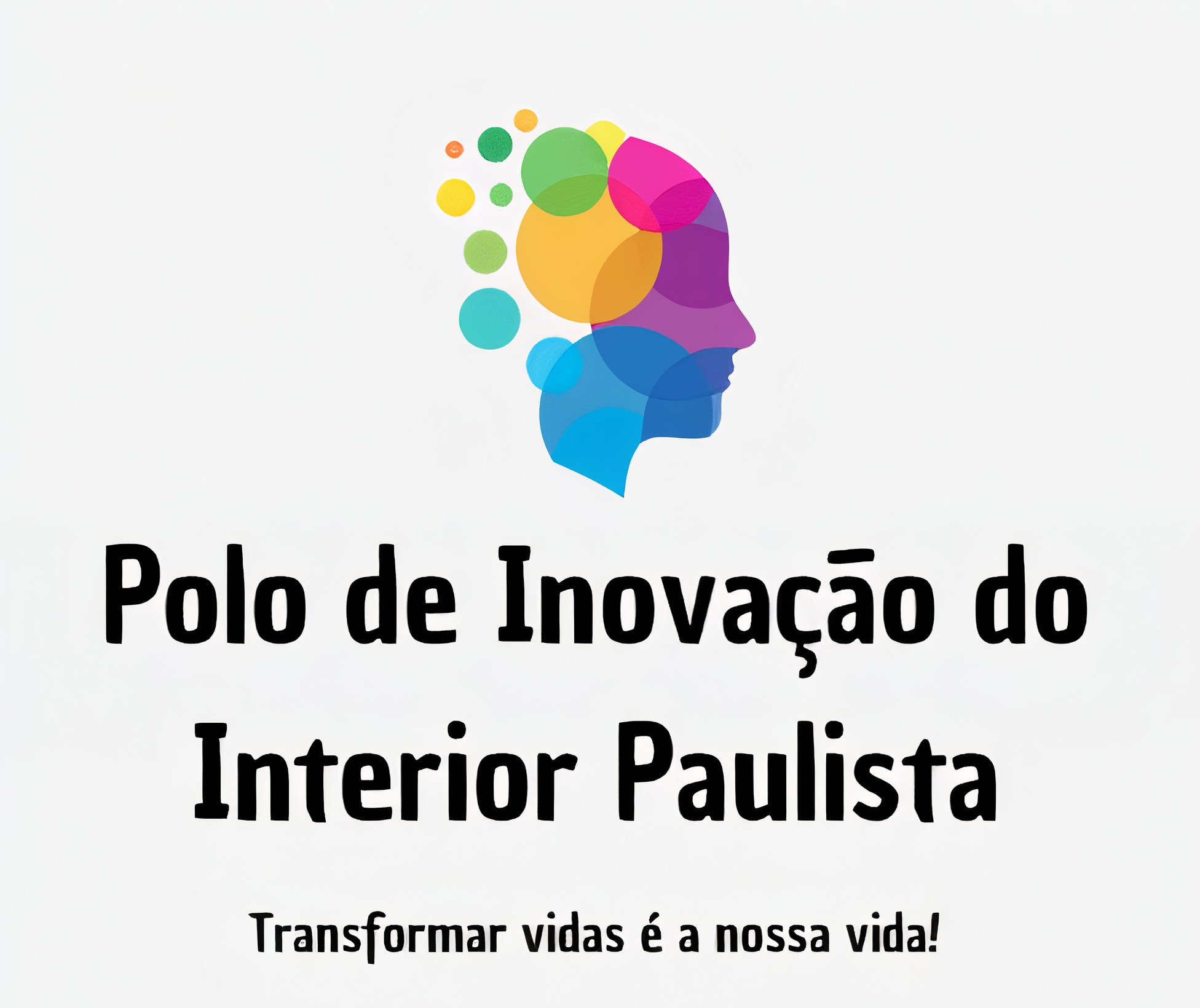 Reveja e revalide seu Canvas e boa sorte !